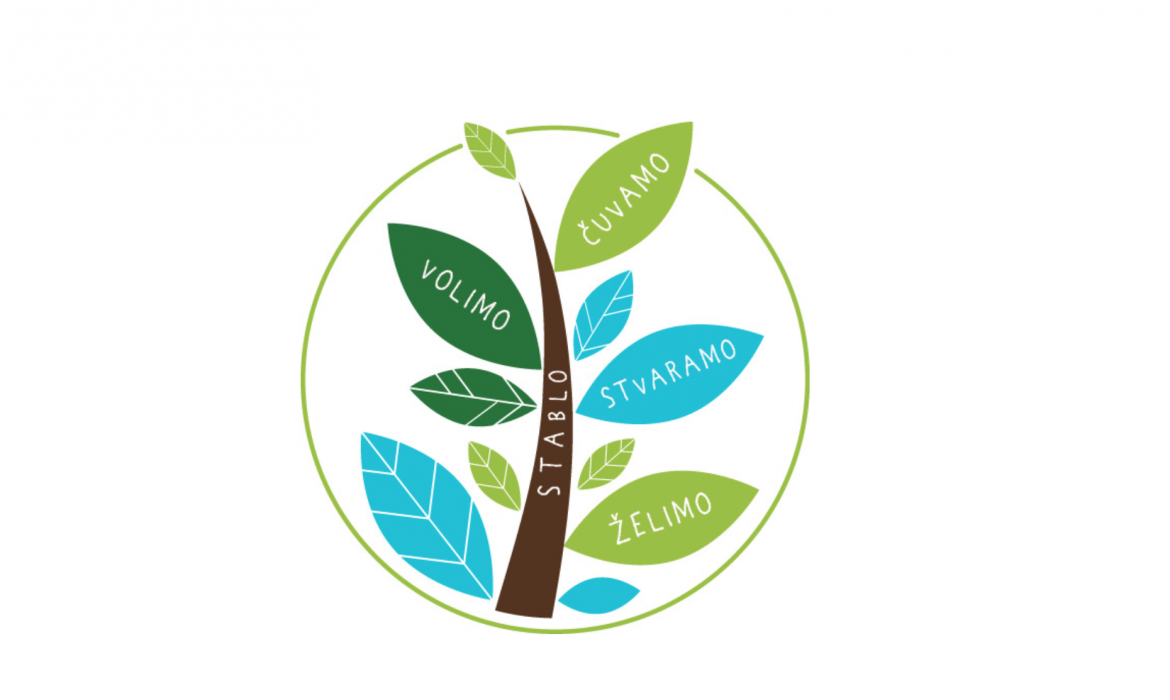 FINALEMICRO:BITLIGE  ZALIJEVANJA
OŠ „Ivan Benković” Dugo Selo
EKIPE U FINALU SU:
GRAH S MICRO:BIT  ZALIJEVANJEM
GRAH S „RUČNIM”  ZALIJEVANJEM
VS
4 KOLA NATJECANJA:
1. KOLO: KLIJANJE
GRAH S „RUČNIM”  ZALIJEVANJEM
GRAH S MICRO:BIT  ZALIJEVANJEM
0:1
1.3.2018.
1. proklijao grah uz micro:bit zalijevanje
2. KOLO: BROJ STABLJIKA
GRAH S „RUČNIM”  ZALIJEVANJEM
GRAH S MICRO:BIT  ZALIJEVANJEM
1:1
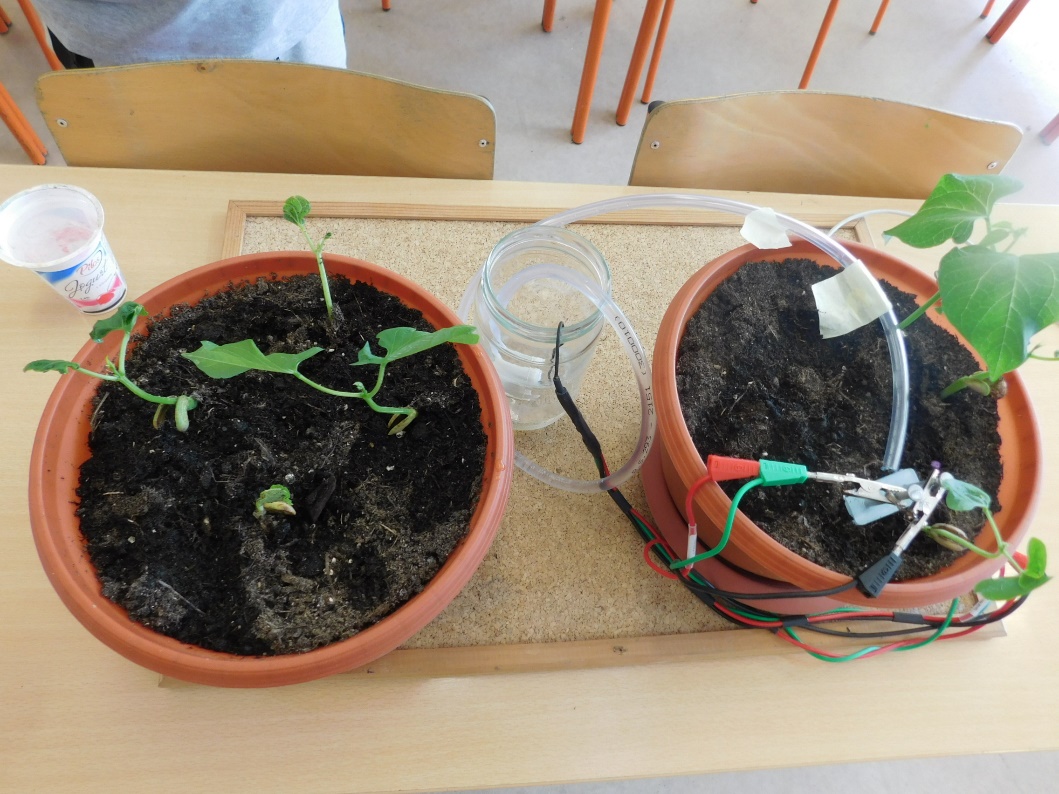 3 stabljike – 1 osušena = UKUPNO 2 STABLJIKE
4 stabljike – 1 osušena = UKUPNO 3 STABLJIKE
3. KOLO: CVJETANJE
GRAH S „RUČNIM”  ZALIJEVANJEM
GRAH S MICRO:BIT  ZALIJEVANJEM
2:1
28.3.2018. PRVI PROCVJETAO GRAH S „RUČNIK” ZALIJEVANJEM
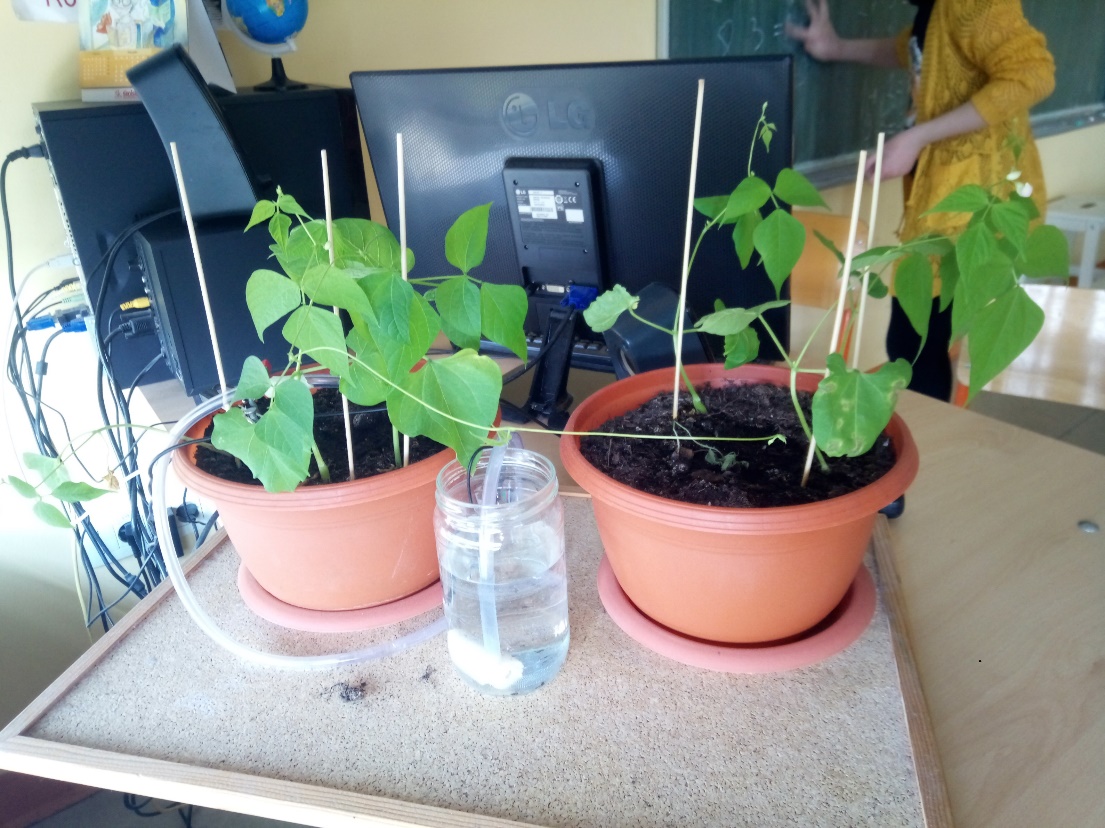 4. KOLO: BROJ PLODOVA (MAHUNA)
GRAH S „RUČNIM”  ZALIJEVANJEM
GRAH S MICRO:BIT  ZALIJEVANJEM
2:2
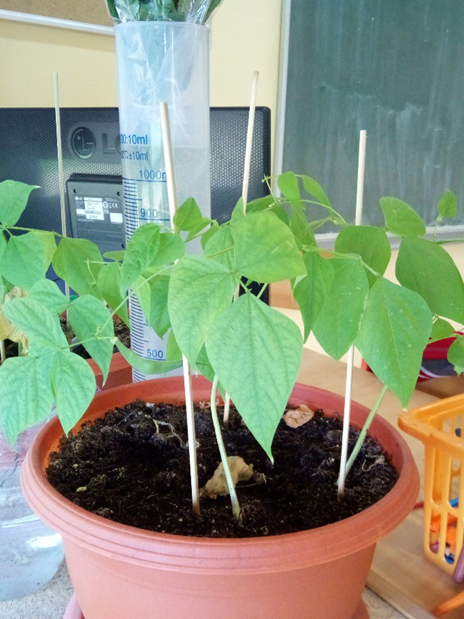 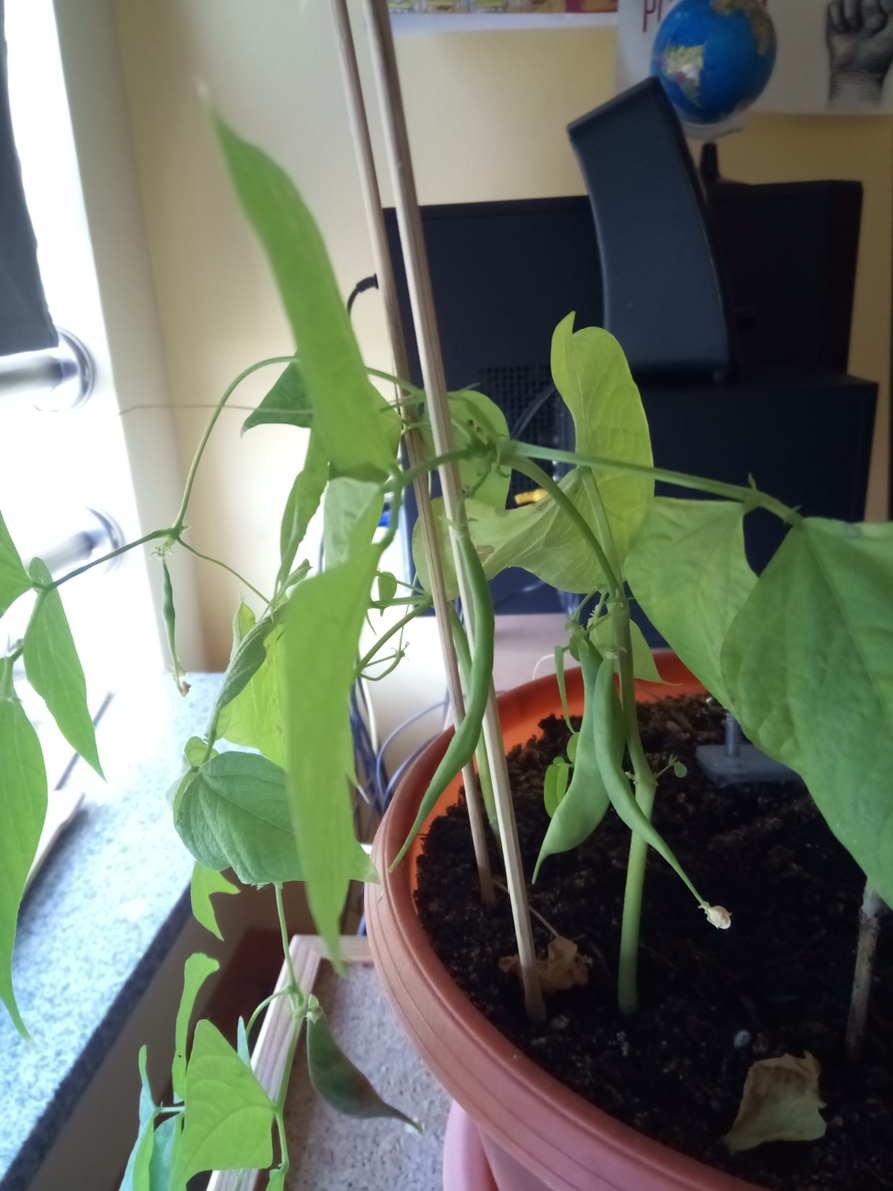 IZJEDNAČENJE
5 MAHUNA
1 MAHUNA
PRIPETAVANJE U BROJU PLODOVA (MAHUNA)
GRAH S „RUČNIM”  ZALIJEVANJEM
GRAH S MICRO:BIT  ZALIJEVANJEM
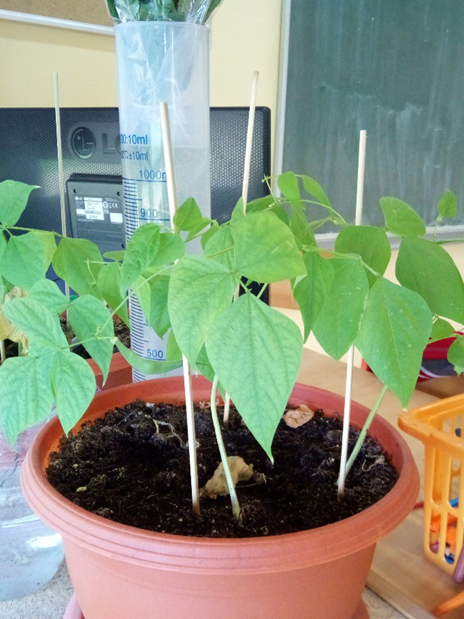 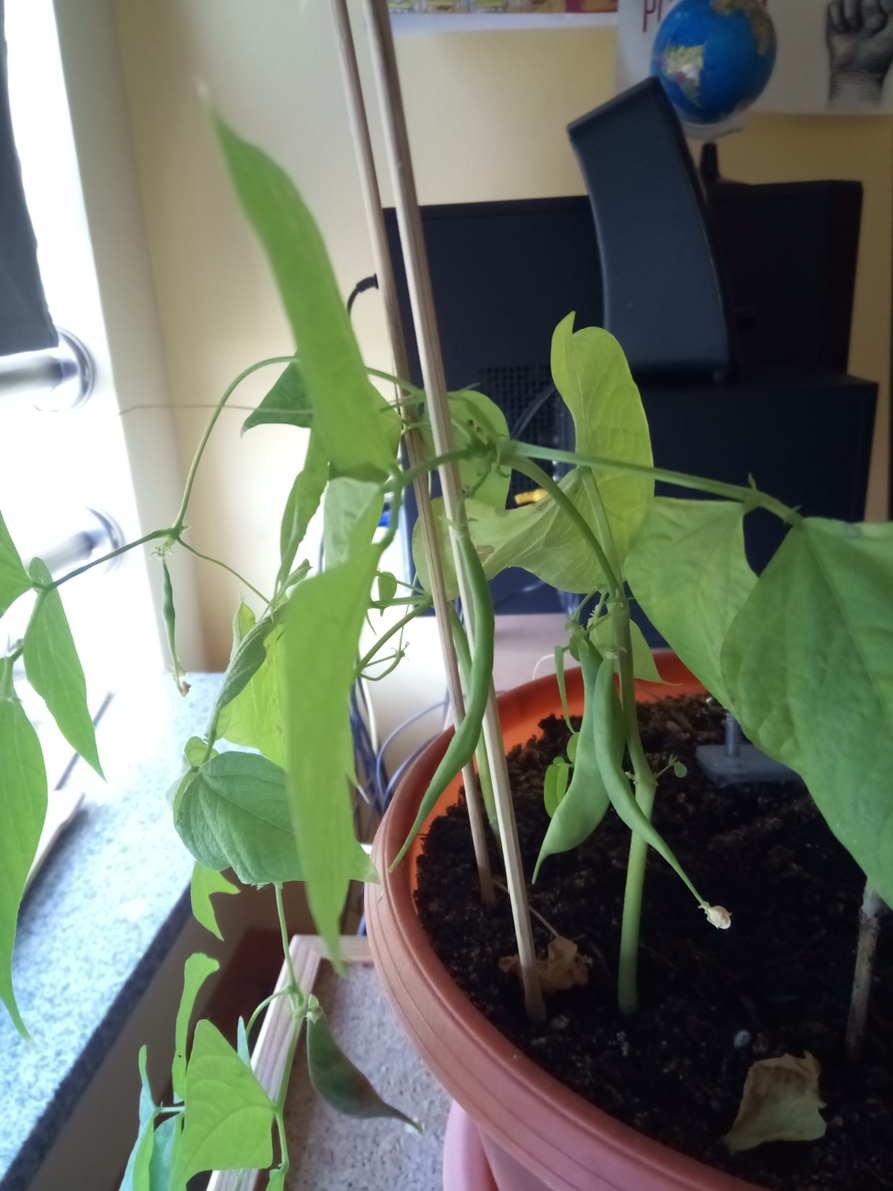 2+1:2+5
5 MAHUNA
1 MAHUNA
3:7
PROGLAŠENJE POBJEDNIKA
POBJEDNIK FINALA MICRO:BIT LIGE ZALIJEVANJA JE:
GRAH S MICRO:BIT  ZALIJEVANJEM
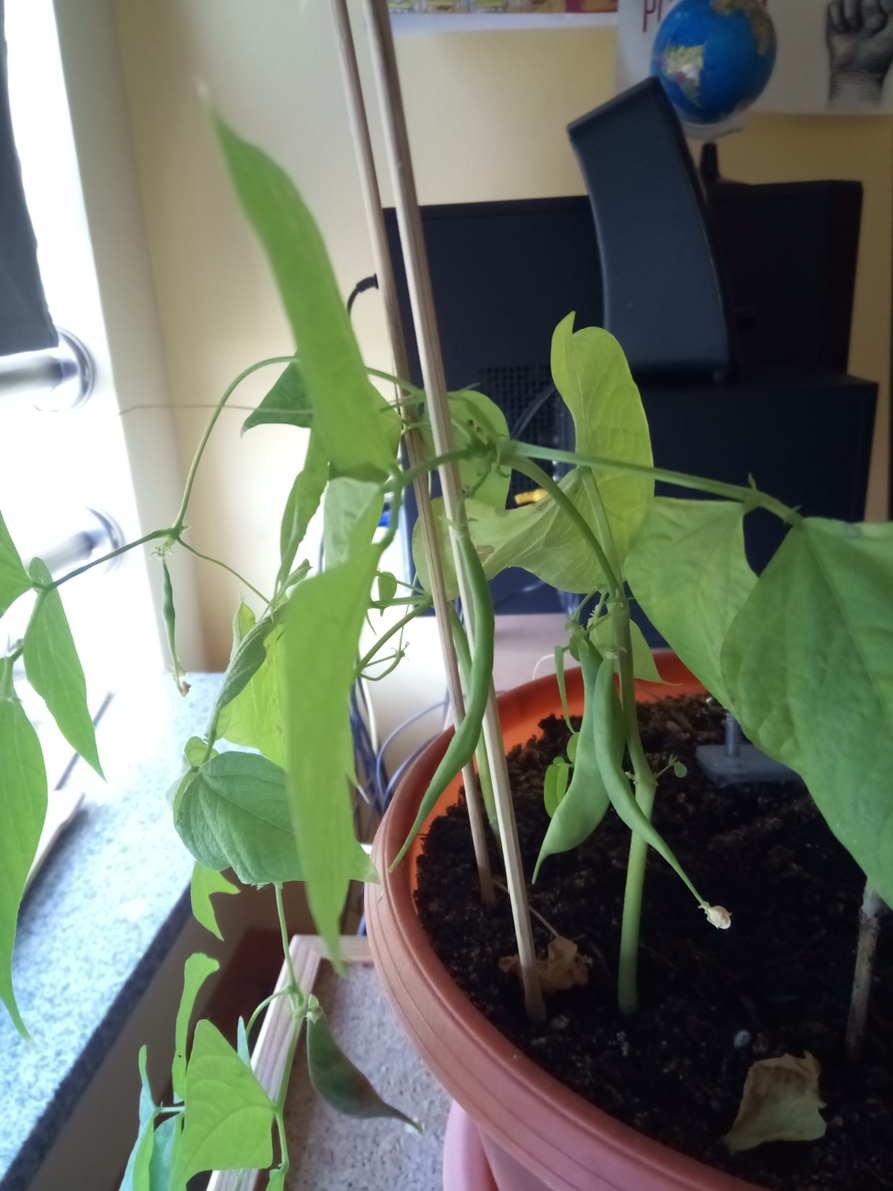 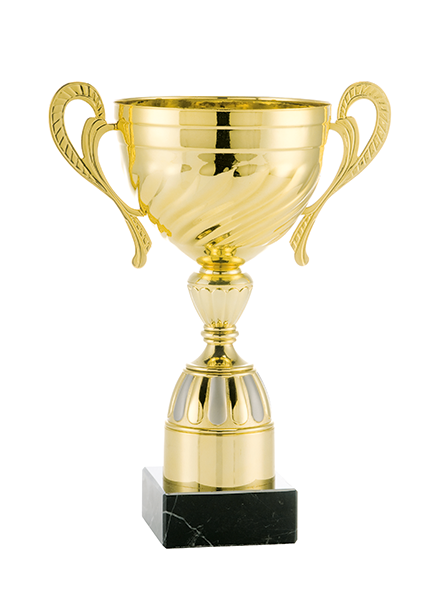 HVALA NA POZORNOSTI!
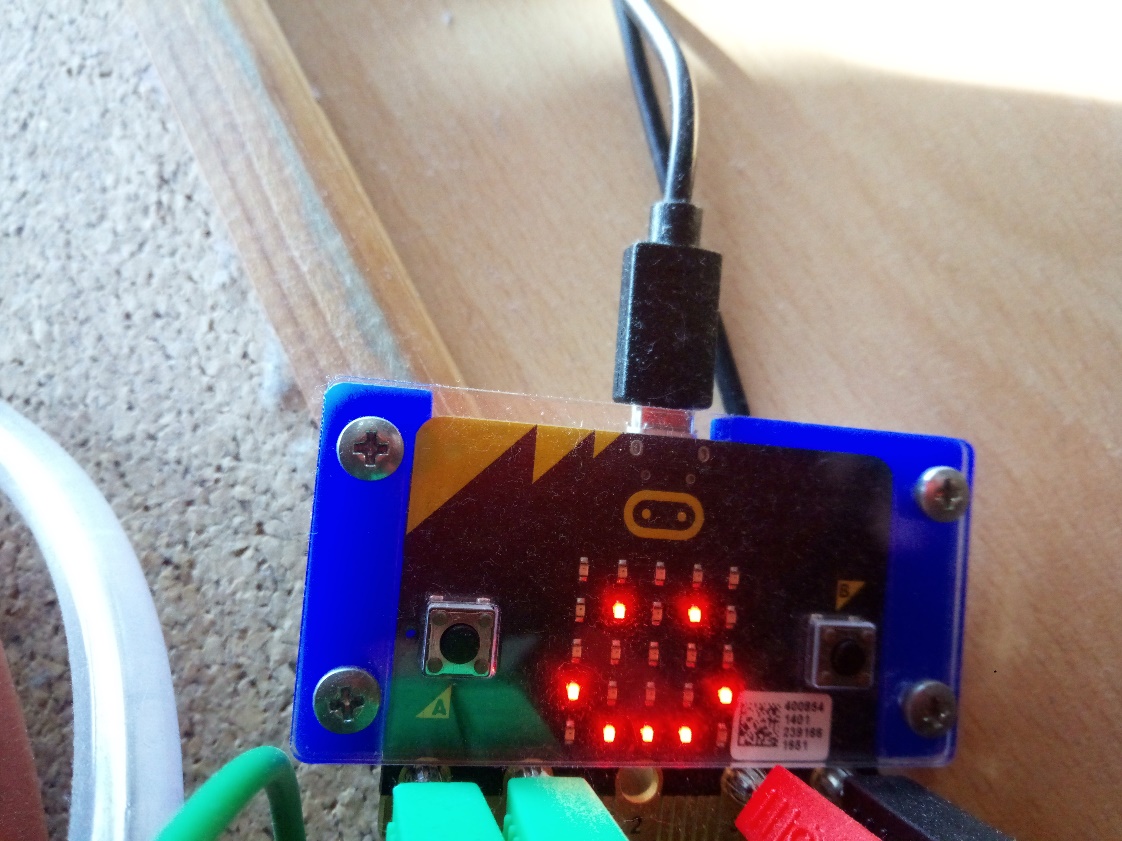